Unit A, Ch 1: Comparing Living ThingsLesson 3: How are animals classified?
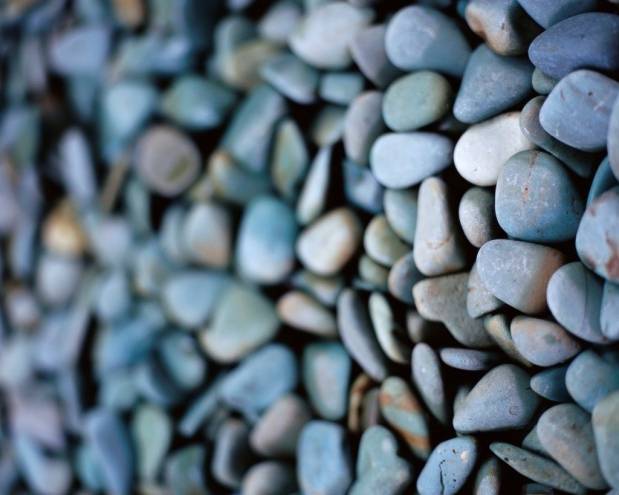 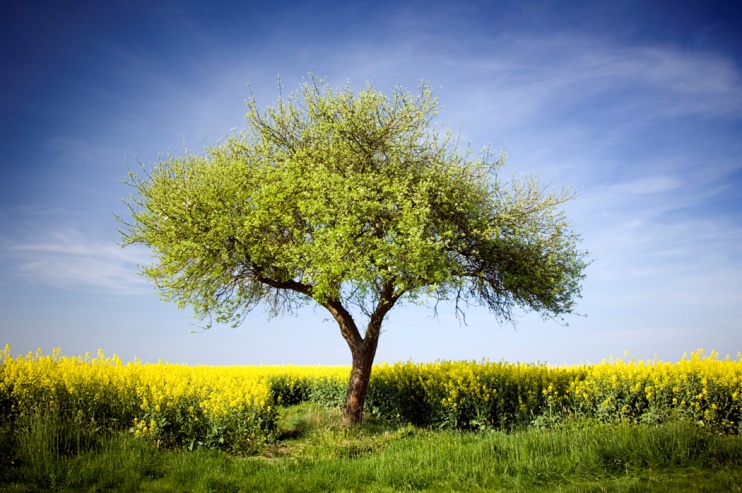 Animals without backbones
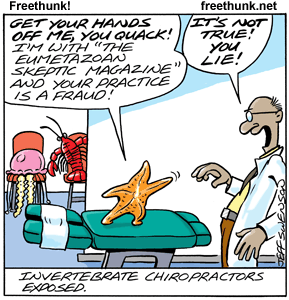 invertebrates:
An animal WITHOUT a backbone
back·boneNoun/ˈbakˌbōn/
1. The series of vertebrae extending from the skull to the pelvis; the spine.
2. The chief support of a system or organization; the mainstay
Animals without backbones
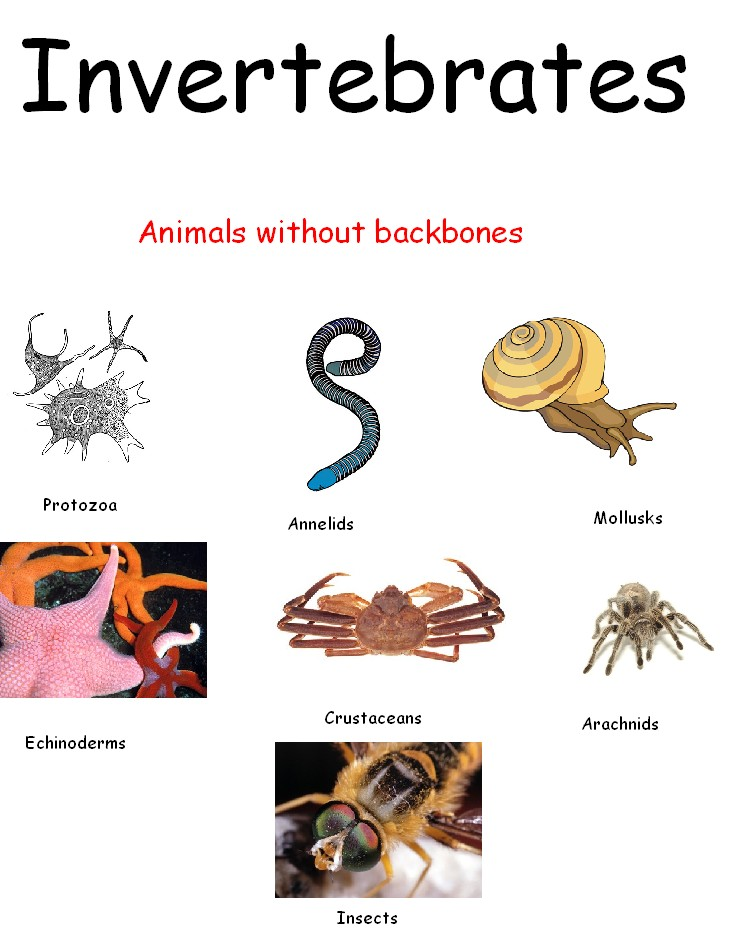 invertebrates:
An animal WITHOUT a backbone
- arthropods (80% of animals!)
EXAMPLE: sponges, snails, jellyfish, sea stars, spiders, mollusks 
(70% of arthropods are insects!)
Animals with backbones
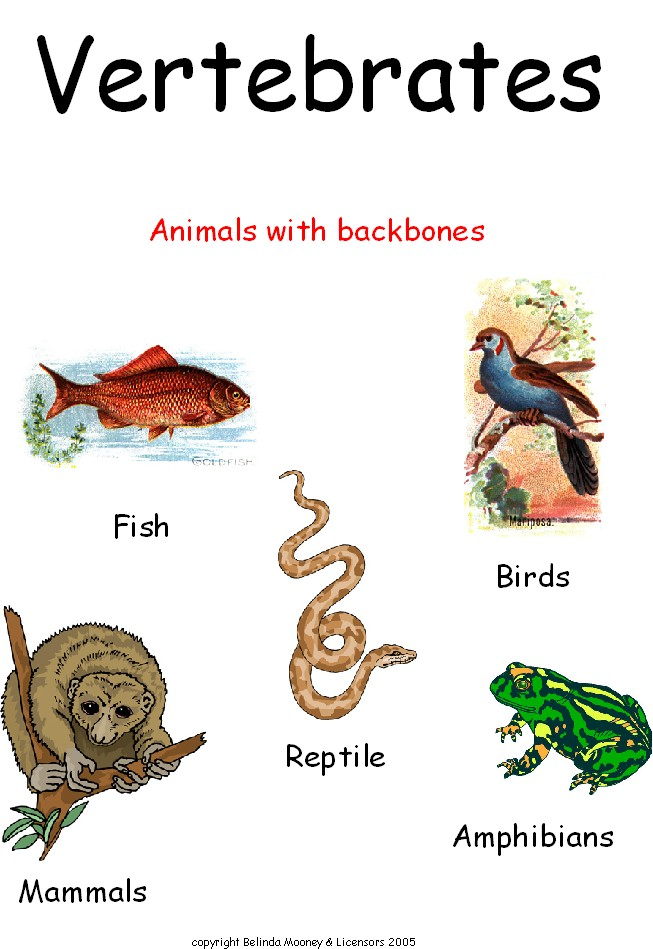 vertebrates:
An animal WITH a backbone
EXAMPLE: fish, frogs, cats, reptiles, dolphins, you!
-fish
- reptiles
- amphibians
- mammals
- birds
Animals with backbones
mammals:
-An animal WITH a backbone
-Have hair or fur, feed young with milk
EXAMPLE: dolphins, whales, YOU!
* Bats are the only mammals that can fly!
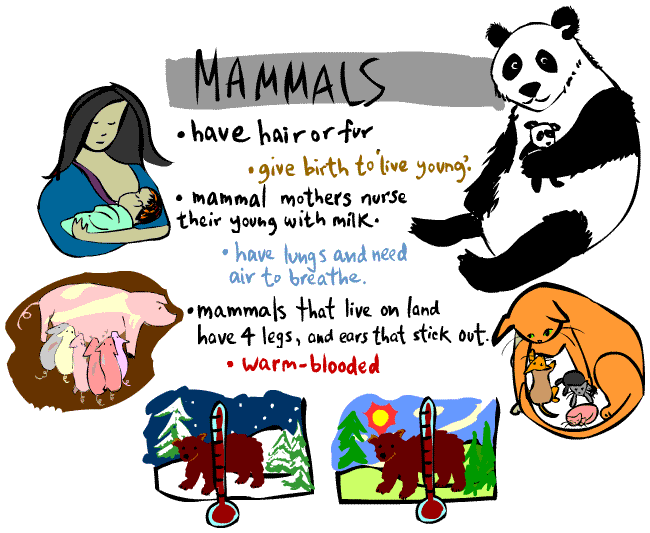 Check for Understanding…
What are invertebrates?

What are vertebrates?

What are mammals?

Can you compare and contrast the different groups of vertebrates?